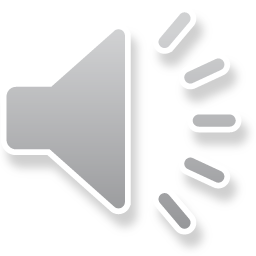 Deuteronomy
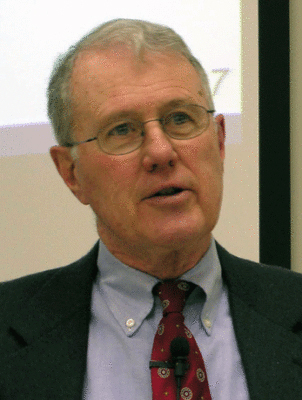 Lecture 1:  Date and Authorship
Dr. Robert Vannoy
ReNarrated by Dr. Perry Phillips© 2023  Robert Vannoy & Ted Hildebrandt
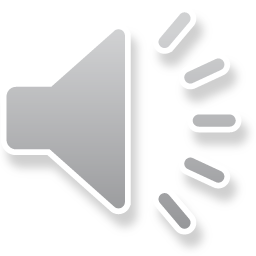 Deuteronomy
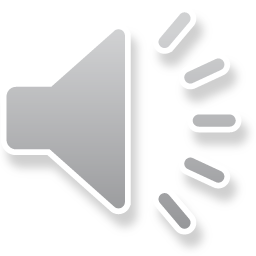 1. Course Survey:  4 Topics 
2. Literary Criticism Survey 
A.	JEDP Survey
B.  	R. J. Thompson (VT Sup. 19) 
C. 	Modern Impact
D. 	Failure to Recognize Challenges
E.	Wellhausen School’s Approach to Deuteronomy:              Deut. Written in the Time of Josiah ca. 621 BC
F. 	Deuteronomic and Covenant Codes
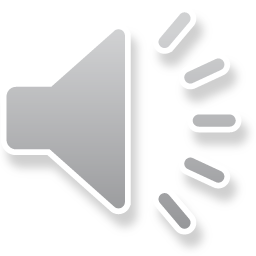 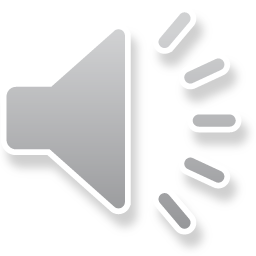 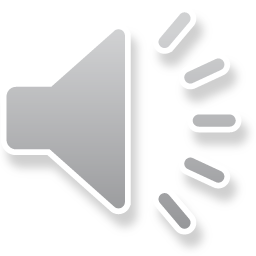 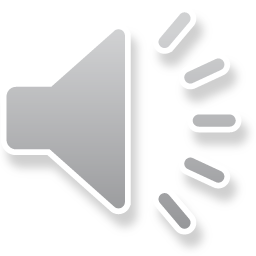 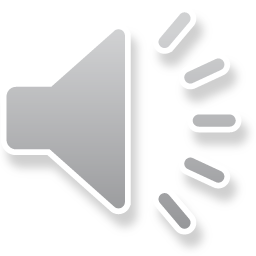 Deuteronomy
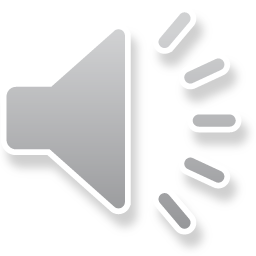 G.  	Holiness Code and P
H. 	J. N. Callow Smith’s Book on the Hebrew Law; Holiness Code & P
I. 	Manley’s Opposition:  Centralization of Worship 
Review (2nd hour) 
J. 	Importance of Deuteronomy for JEDP Theory
L. 	Challenges to the JEDP Theory

Video based on audio from Dr. Vannoy’s class at Biblical Theological Seminary. It was renarrated because the original audio was scratchy and it was turned into video by Ted Hildebrandt for Biblicalelearning.org.
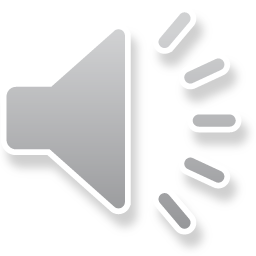 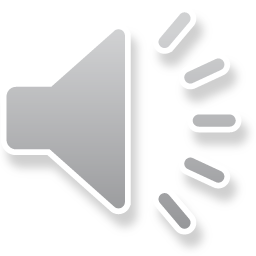 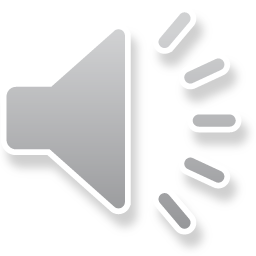 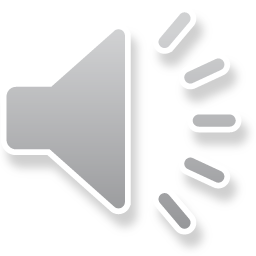 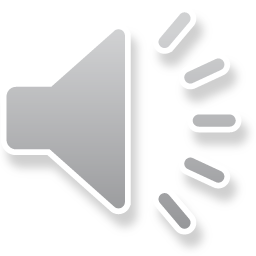 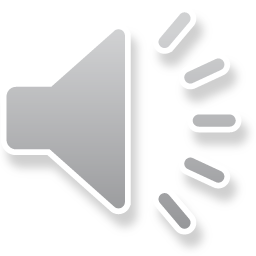